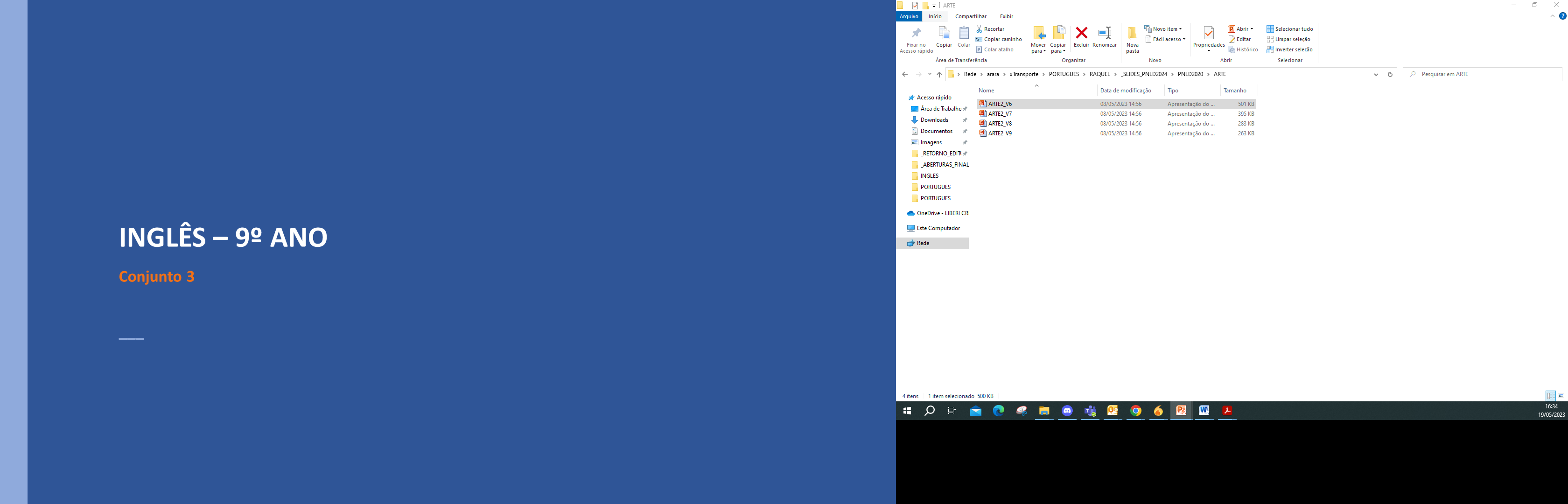 LÍNGUA INGLESA – 9º ANO									 Conjunto 3
Unidade 7
2
LÍNGUA INGLESA – 9º ANO									 Conjunto 3
Relato pessoal
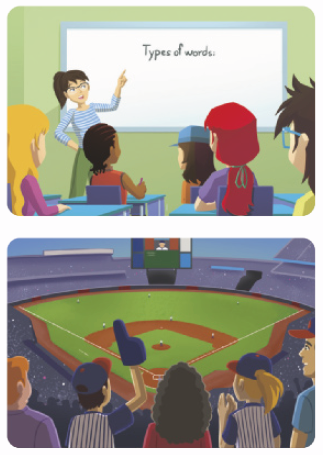 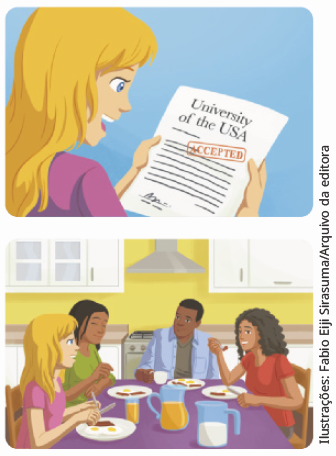 O relato pessoal é um texto narrativo em que uma pessoa conta uma experiência vivida por ela. Para isso, descreve os acontecimentos em ordem cronológica. Pode haver a descrição onde e quando tudo aconteceu.
3
LÍNGUA INGLESA – 9º ANO									 Conjunto 3
Experiências de vida
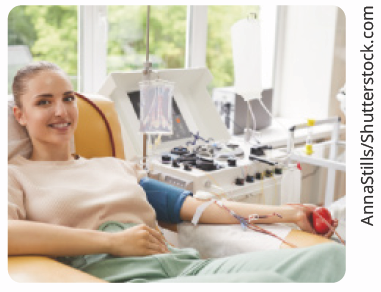 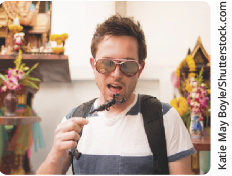 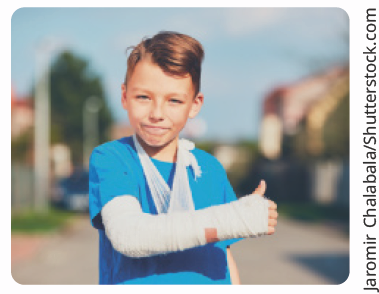 break a bone
donate blood
eat a different food
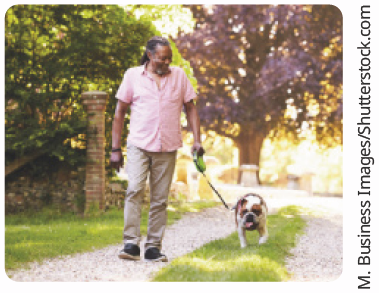 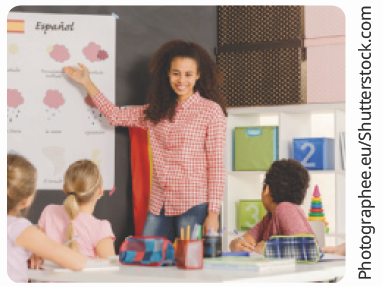 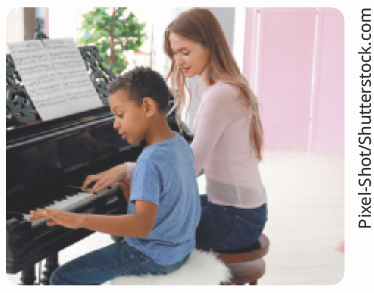 have a pet
learn how to play a musical instrument
learn a foreign language
4
LÍNGUA INGLESA – 9º ANO									 Conjunto 3
Experiências de vida
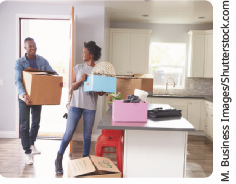 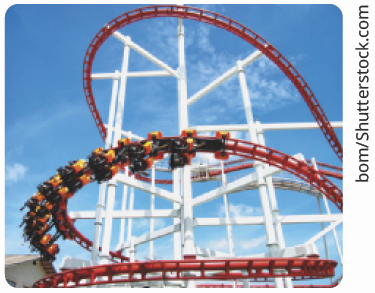 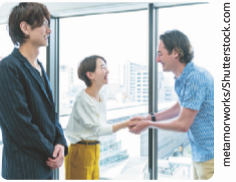 move to a different city
speak English with a foreigner
ride a rollercoaster
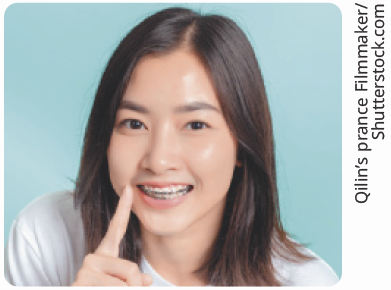 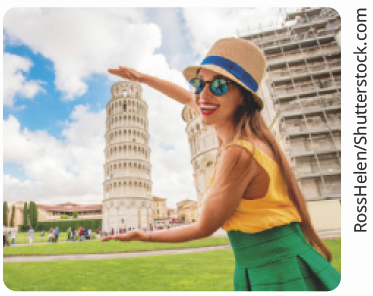 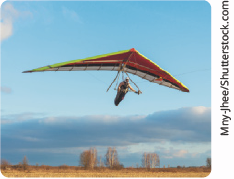 wear braces
travel on vacation
try an extreme sport
5
LÍNGUA INGLESA – 9º ANO									 Conjunto 3
Present perfect
O present perfect é um tempo verbal em que as ações podem ter acontecido em qualquer momento da vida, desde o nascimento até o presente.
É formado pelo verbo auxiliar have/has + past participle do verbo principal, que pode ser regular ou irregular. 
Have you ever donated blood?
Have you ever had a cat?
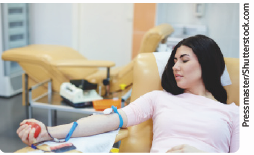 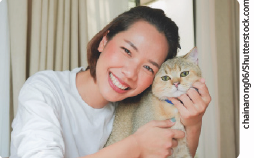 6
LÍNGUA INGLESA – 9º ANO									 Conjunto 3
Present perfect
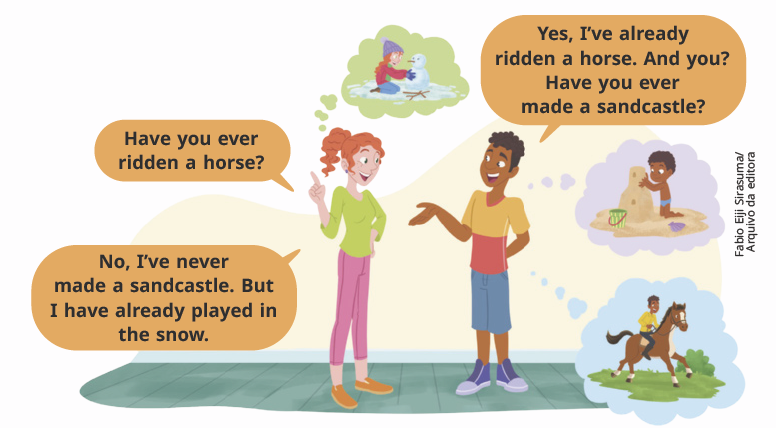 Perguntas com Have you ever...? podem ser utilizadas para perguntar sobre experiências de vida.
Podemos responder essas perguntas usando advérbios: never, already e yet, por exemplo.
7